Logistics & Slide Deck
Inclusive Language Notice
Currently recognized identifiers such as “birthing people,” “mother,” “maternal,” “they,” “them,” “she,” “her.” and “pregnancy-capable person” are used in reference to a person who is pregnant or has given birth. 
We recognize not all people who become pregnant and give birth identify as mothers or women and will use the above-recognized terms interchangeably to represent all those present in this space receiving care for pregnancy services. All persons are equally deserving of respectful patient-centered care that helps them attain their full potential and live authentic, healthy lives. The healthcare team should respect individual patient preferences regarding gendered language throughout the course of their care.

The term “family” is used to refer to any persons the pregnant or postpartum patient designates as such (alternatives: partners, husbands, wives, support persons, loved ones). 

The term “clinician” is used to denote nursing and medical staff, whereas the term “provider” refers to a clinician with diagnosing and prescribing authority.
Continuing Education Notice
In order to receive contact hours (RN) for this webinar, please complete the evaluation via the link, which will be sent to you 48 hours after this webinar.You must be in attendance* on the webinar for a minimum of 50 minutes for a contact hour to be awarded.

*We do not offer Contact hours for on-demand webinar viewing.
Webinar Objectives
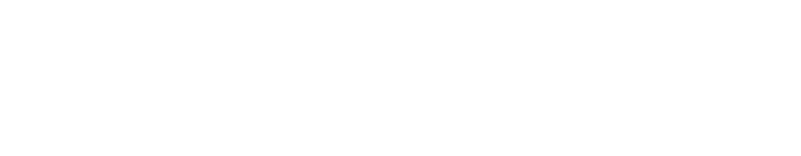 [Speaker Notes: Today’s focus]
Today’sSpeakers
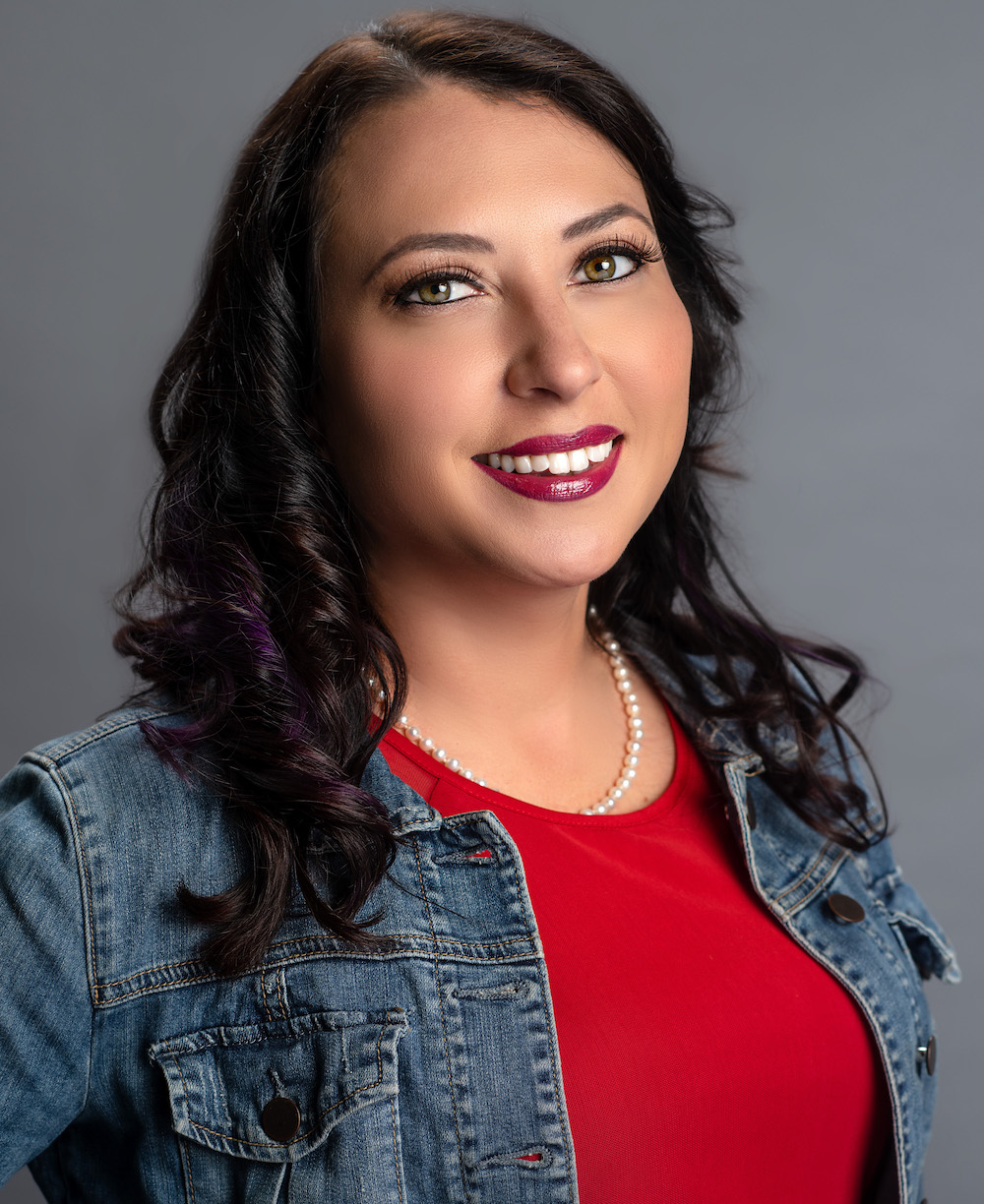 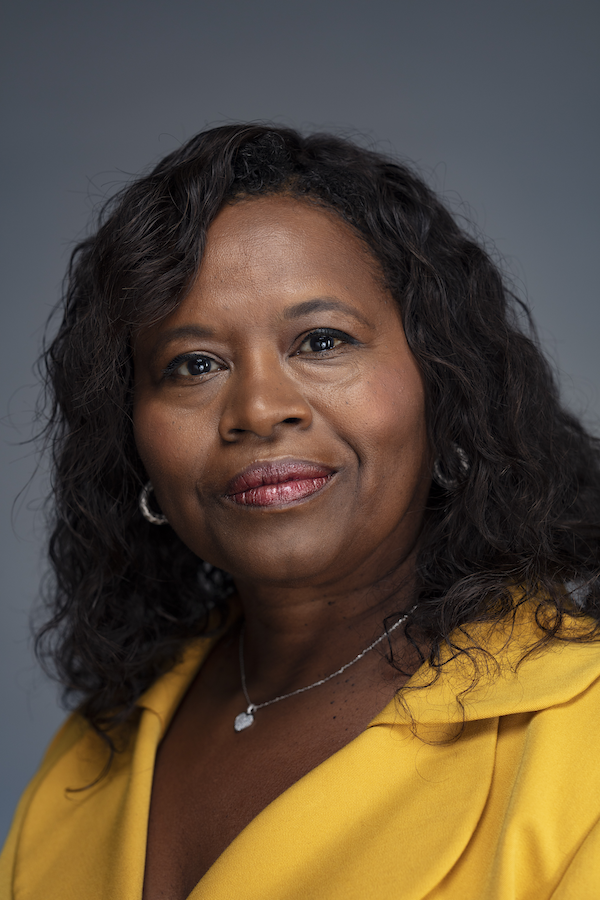 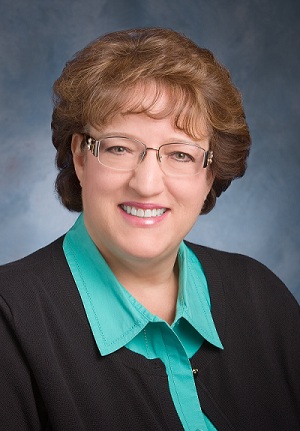 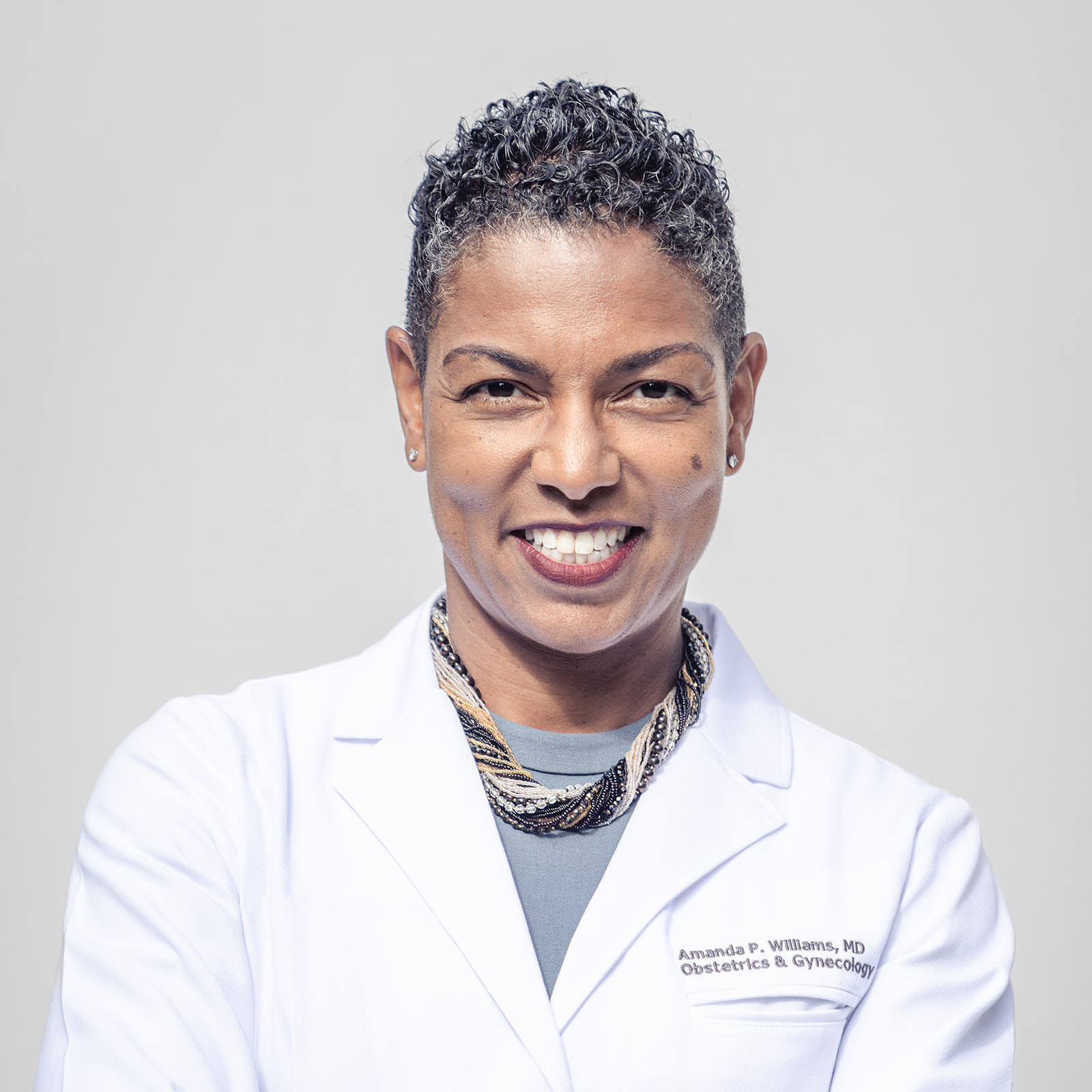 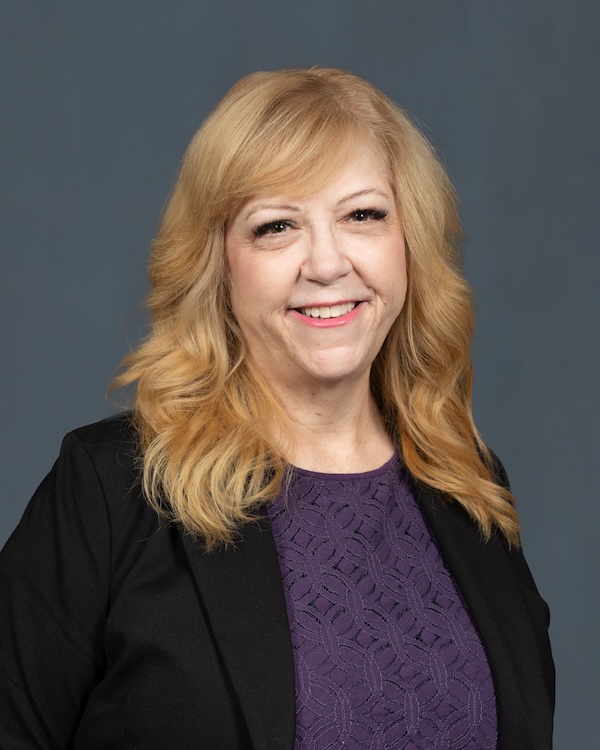 Christa SakowskiMSN, RN, C-ONQS, C-EFM, CLEClinical LeadCMQCC
Learning Initiative Co-Lead
Kim Gregory, MD, MPHCedars-Sinai 
Medical CenterChair, CA-PARC
Terri DeedsRN, MSN, NE-BC, C-ONQSClinical LeadCMQCC
Learning Initiative Co-Lead
Amanda Williams
MD, MPHClinical Innovation AdvisorLearning Initiative Medical Lead CMQCC
Sharilyn KellyDNP, MSN/MSHA, RN, NE-BC, C-ONQS, RNC-OBMemorialCare Miller Children’s & Women’s Hospital
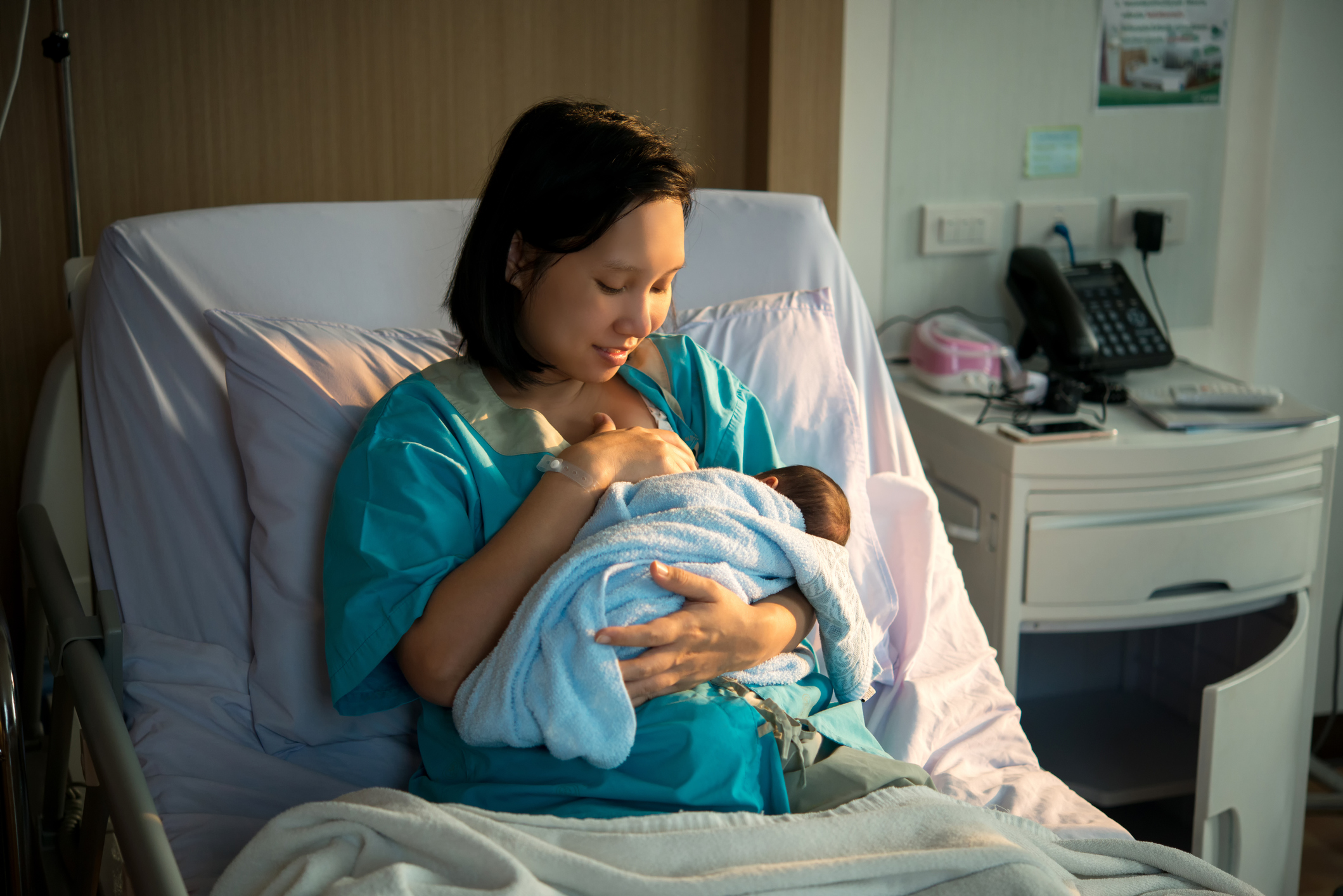 Patient reported experience:
Maternity Matters
Amanda P. Williams, MD, MPH, FACOG
Clinical Innovation Advisor, CMQCC
CDCHEAR HER™️ Campaign
Sanari started to experience pain two days after delivery and was initially told it was caused by gas. But when her symptoms continued to worsen, she knew something was wrong. An abscess was eventually found on her uterus, which could have been fatal. 
“I’m glad I didn’t stop at no,” she says. I’m glad someone finally listened to me.
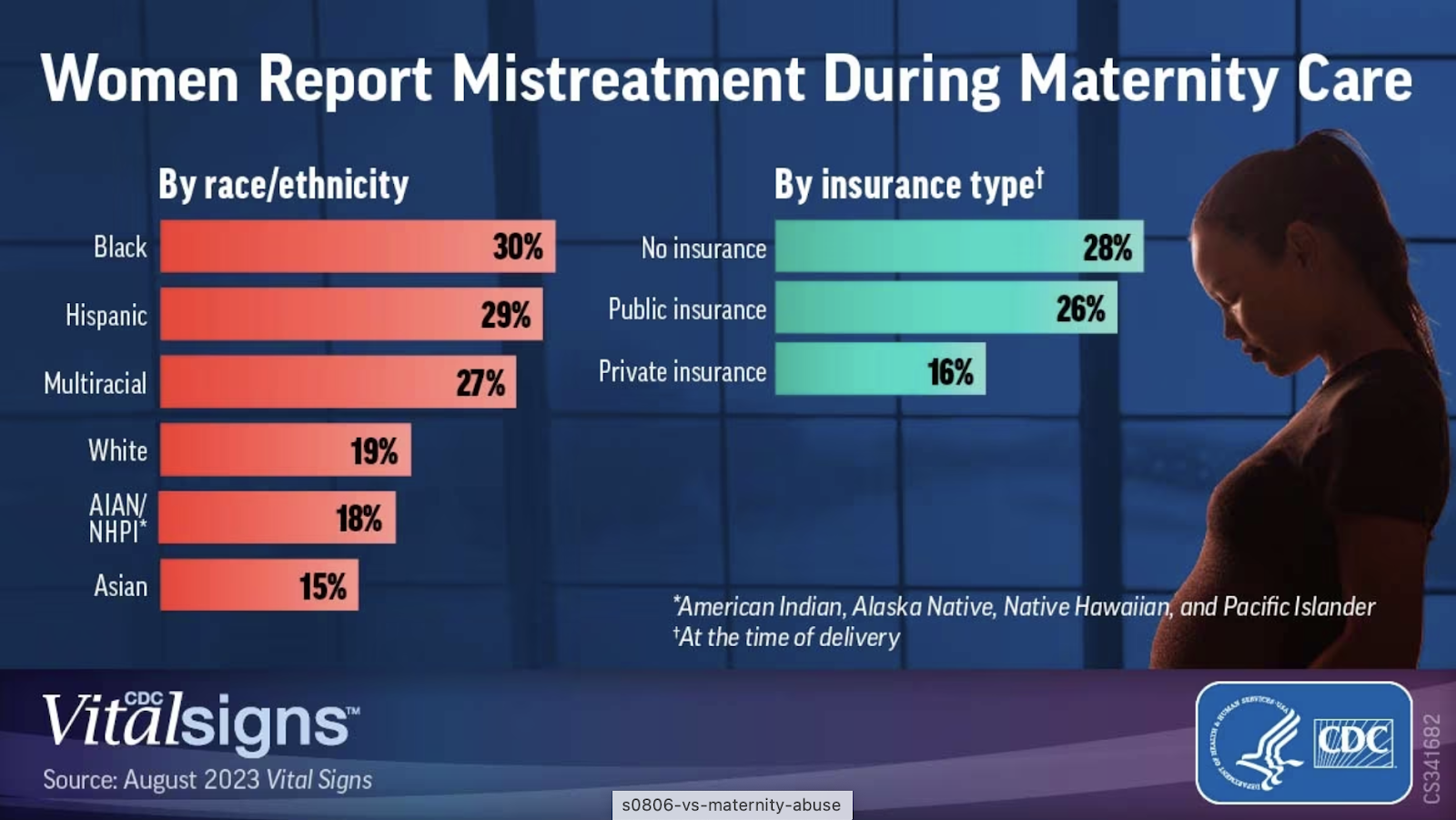 [Speaker Notes: In August of 2023, a pivotal paper was published by the Centers for Disease Control and Prevention (CDC) on mistreatment during the maternity experience.  Approximately 20% of all women and almost 30% of Black and Hispanic women experienced mistreatment during maternity care.  Women with no insurance or public insurance also reported more mistreatment than those with private insurance.]
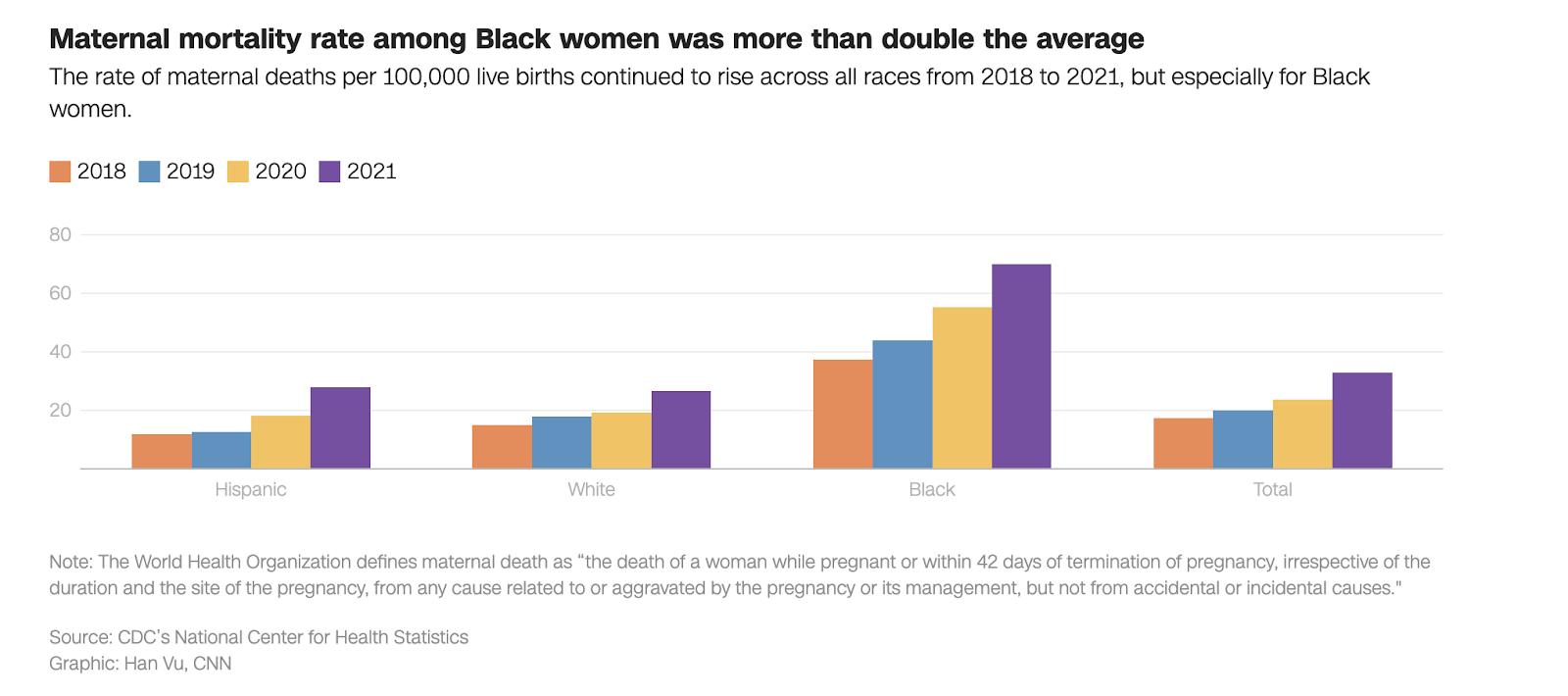 [Speaker Notes: This new data around the prevalence of perinatal mistreatment amplifies the already distressing situation of racialized maternal mortality disparities. 

We know that patient satisfaction and clinical safety and quality for parents and babies are connected.  When patients feel comfortable asking questions, when they have been educated about medical warning signs and when they feel empowered to advocate for themselves, pregnancy and postpartum complications can be rapidly identified and addressed.]
Pregnancy-Related Mortality Ratio by Race/EthnicityCalifornia 2012-2020
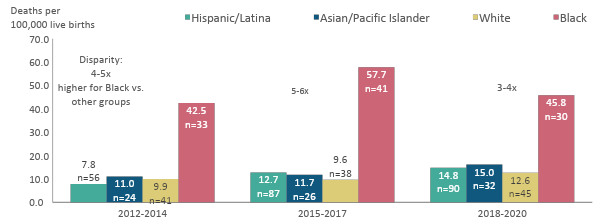 Pregnancy-related mortality ratio (PRMR) = Number of pregnancy-related deaths per 100,000 live births. Pregnancy-related deaths include deaths within a year of pregnancy from causes related to or aggravated by the pregnancy or its management, as determined by expert committee review.
[Speaker Notes: NOTES from earlier version - UPDATE:
Alt Text:
Bar chart showing pregnancy-related mortality ratios by race-ethnicity in California across 3-year periods: 2012-2014, 2015-2017, and 2018-2020.
Racial-ethnic disparities in pregnancy-related mortality ratios narrowed in 2018-2020 but persisted. Black birthing people continued to have the highest pregnancy-related mortality ratio of all racial-ethnic groups in California. 

In 2018-2020, the pregnancy-related mortality ratio for Black birthing people was 3 to 4 times higher than the pregnancy-related mortality ratios for Hispanic/Latinx, Asian/Pacific Islander and White birthing people – a decrease from the 5 to 6-fold difference seen in 2015-2017
The pregnancy-related mortality ratios gradually increased for White, Asian/Pacific Islander and Hispanic/Latinx birthing people across the three 3-year periods.]
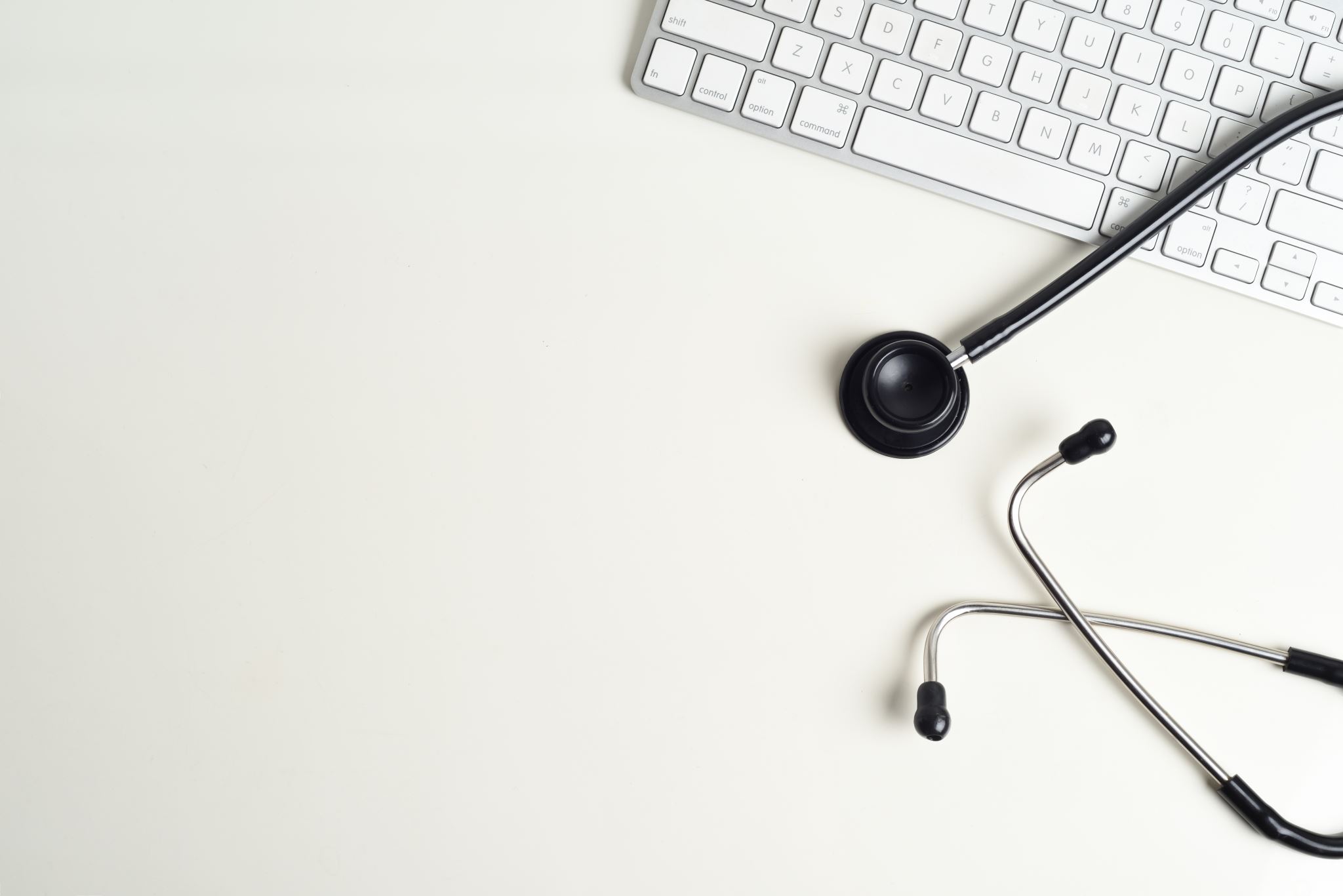 HCAHPS: Hospital Consumer Assessment of Healthcare Providers and Systems
CMS and AHRQ survey of patients' experiences

Pros: standardized across hospitals, validated

Cons: not maternity specific, not equity focused, data lag
Approaches to gathering patient feedback
Hospital Action Guide: How can it assist you gathering patient experience?
Module 5: Learning Opportunity 4

 "Comprehending the Linkage Between Patient Data and Improvements in Respectful Care In Order to Evaluate Progress"
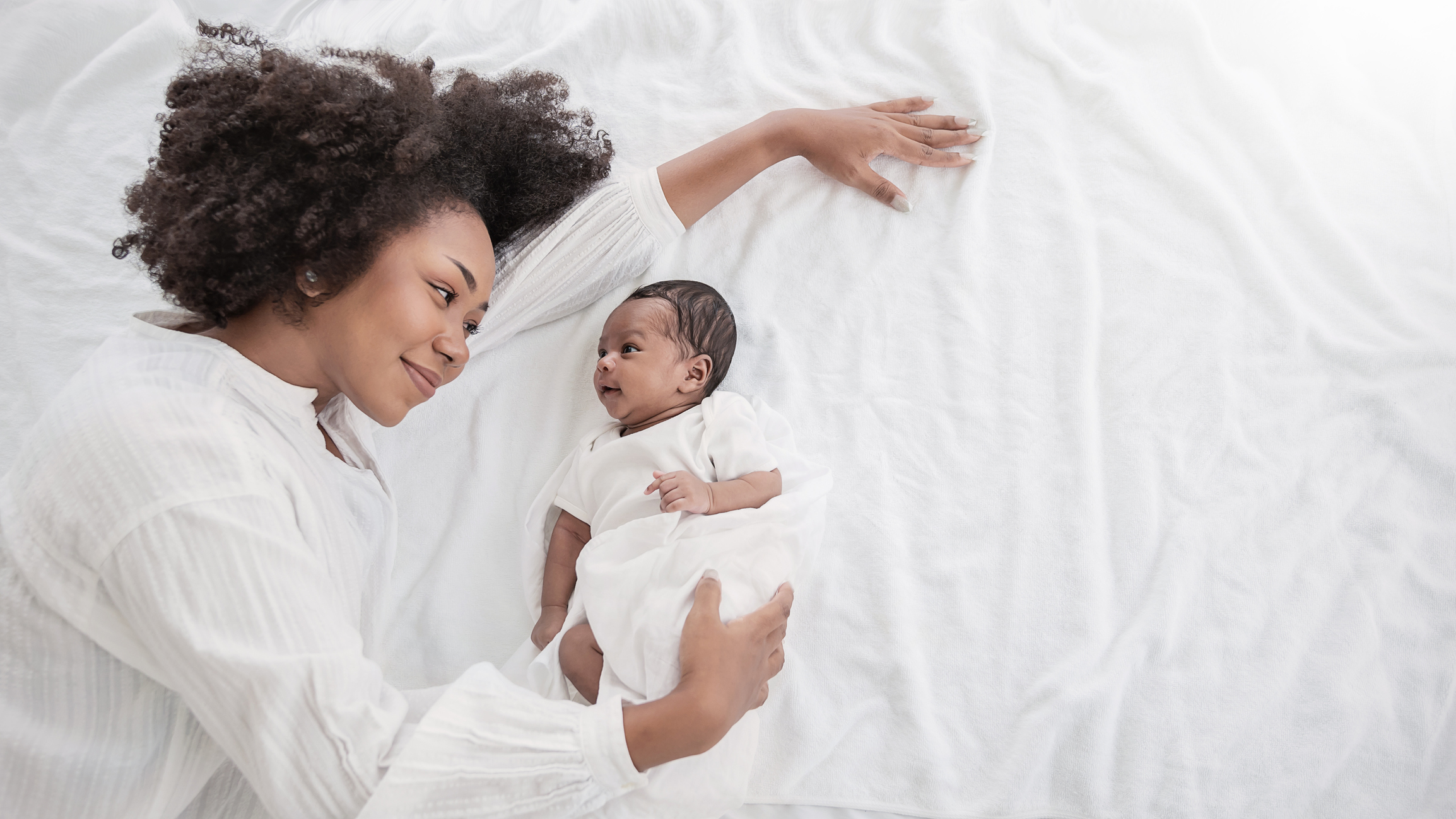 Childbirth Experience Survey (CBEX)
Kim Gregory, MD, MPHThe Miriam Jacobs Chair in Maternal-Fetal Medicine and Vice Chair, Women's Healthcare Quality and Performance Improvement, Department of Obstetrics and GynecologyCedars-Sinai Medical Center
Chair, CA-Pregnancy Associated Review Committee
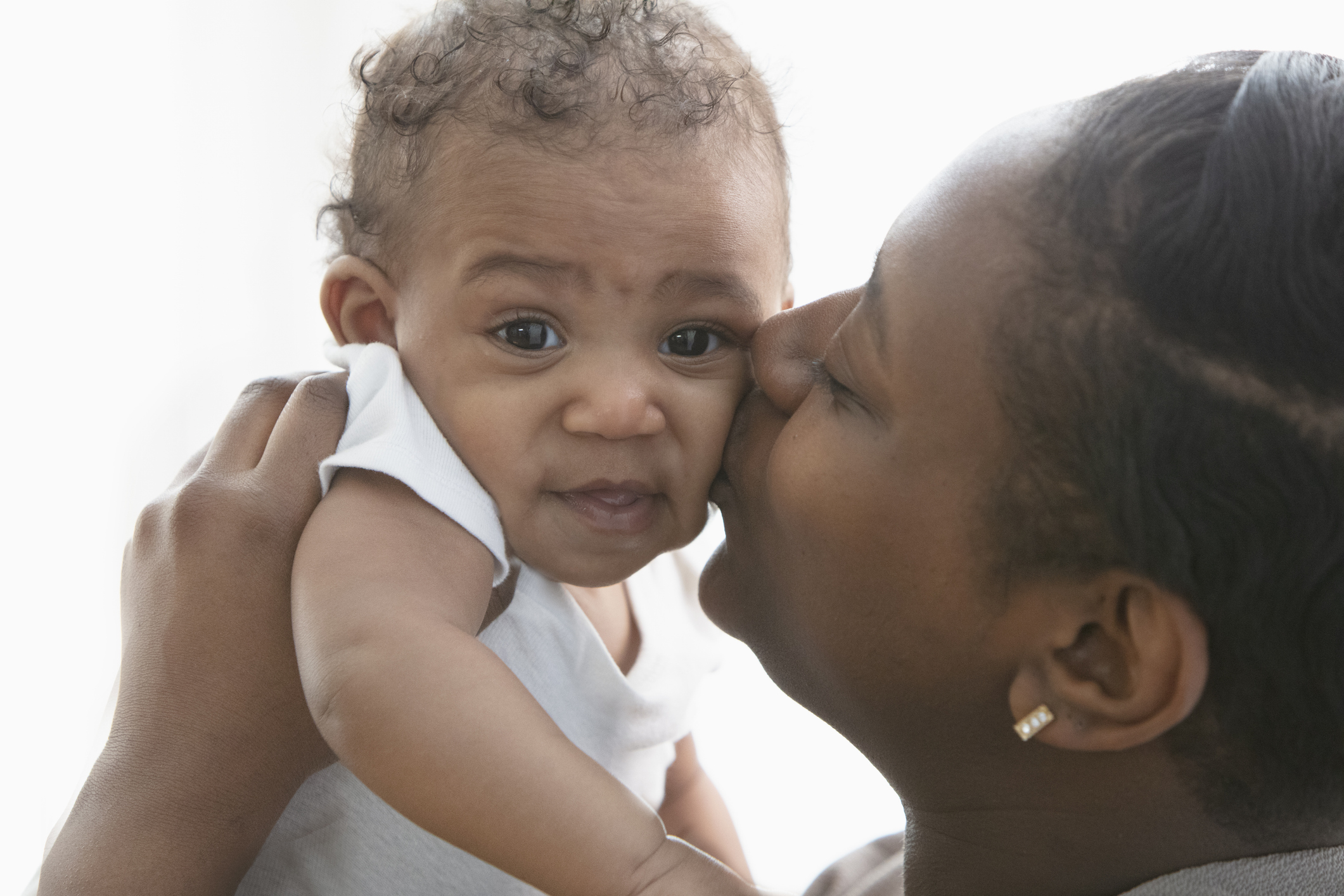 Patient Reported Experience Metrics Lived Experiences
Shari Kelly, DNP, MSN/MSHA, RN, NE-BC, C-ONQS, RNC-OB
Executive Director, Perinatal Services
MemorialCare Miller Children’s & Women’s Hospital
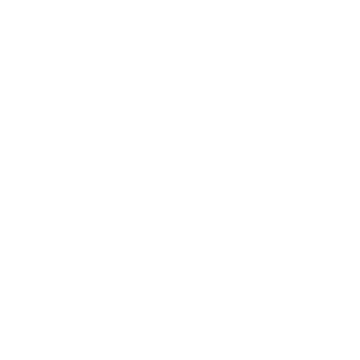 Patient Reported Experience Metrics (PREM) Lived Experiences
Shari Kelly, DNP, MSN/MSHA, RN, NE-BC, C-ONQS, RNC-OB
Executive Director, Perinatal Services
CMQCC Perinatal Equity Webinar
November 15, 2023
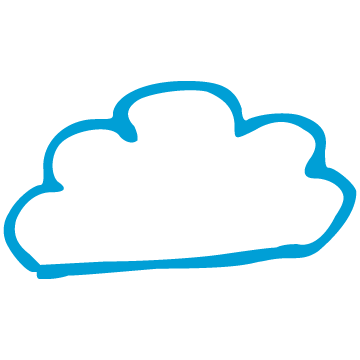 Patient Reported Experience Metric
As part of the CMQCC Birth Equity (BE) Collaborative, our BE team was tasked with selecting questions from a large list that we felt would best provide information about how they perceived their care and birth experience. Data collected included some demographic information which included race/ethnicity, and whether this was their first birth experience.
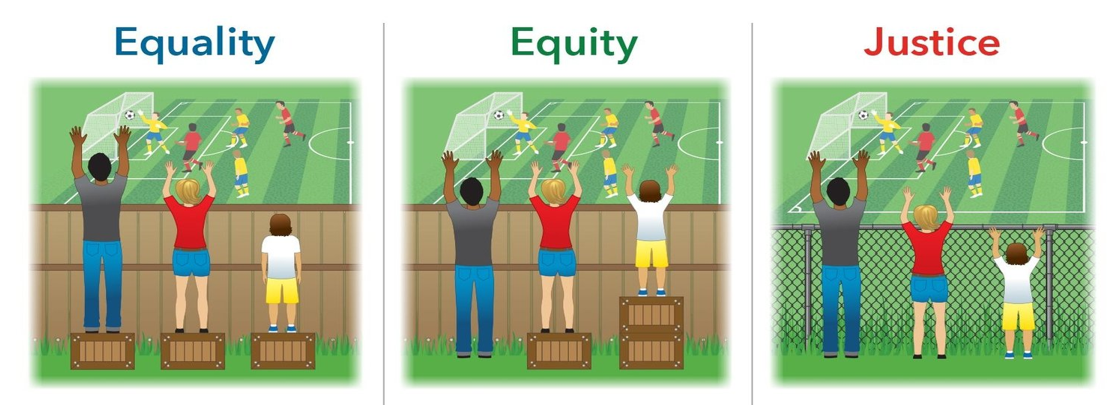 PREM SURVEY
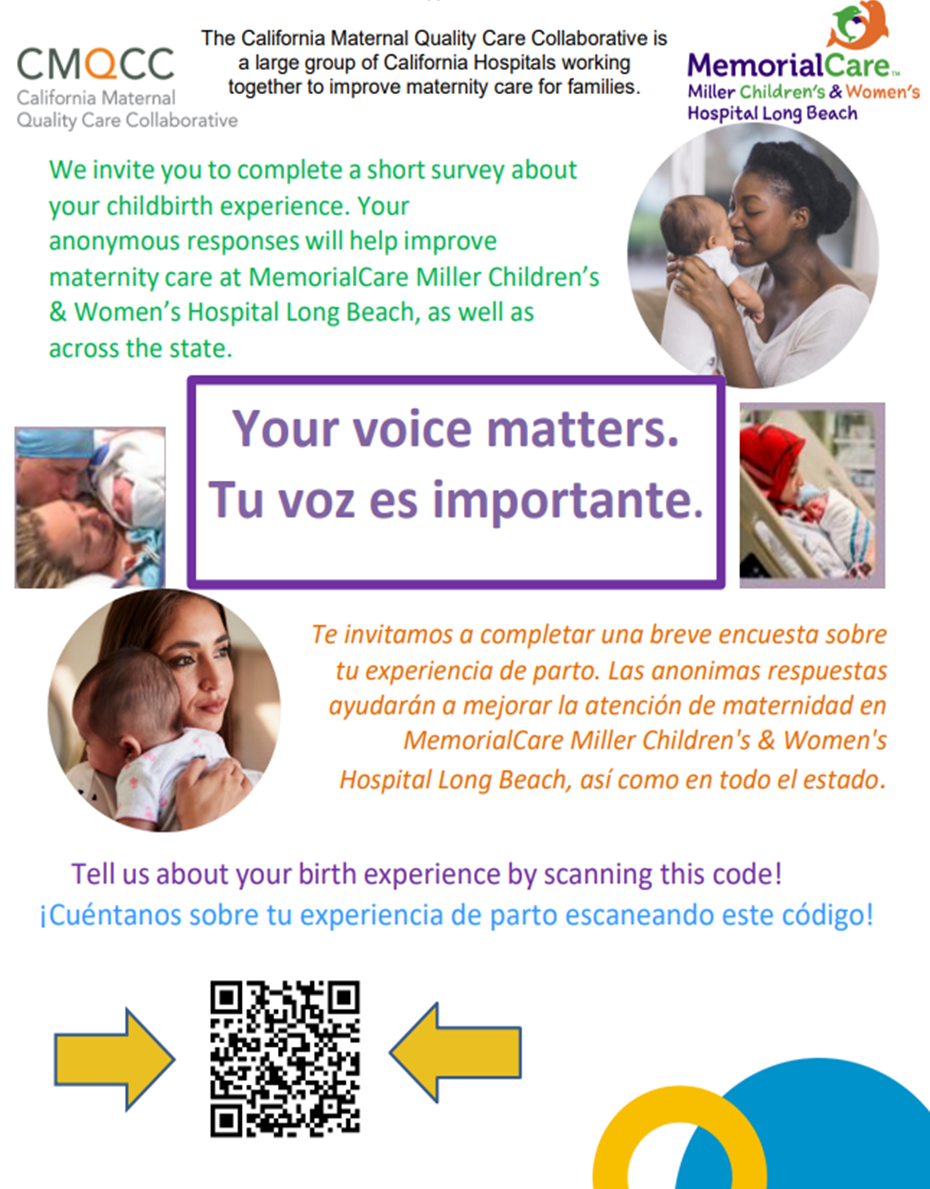 Birth Certificate Clerks presented the survey flyer to the patient using a standard script to mitigate any perceptions of coercion or intimidation to participate
The QR code enabled the patient to scan the survey link into their smartphone or a hospital-provided device.
Data collection began during the summer of 2020. To date, we have received 982 responses
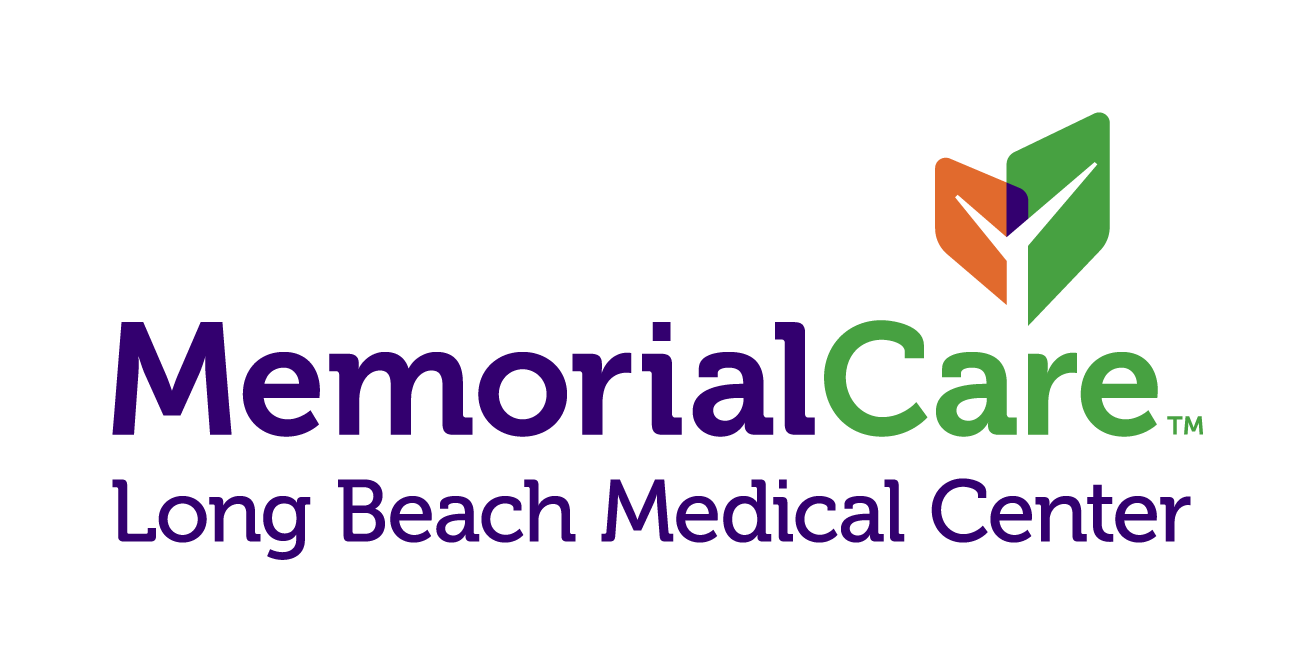 19
What we do:
How we do it:
Commitment for Safe and Equitable Birth
We promise to ask permission before carrying out procedures and examinations, and always protect your personal boundaries.
YOUR BODY, YOUR RULES
MemorialCare Values: iABCs
Integrity
Accountability
Best Practices
Compassion
Synergy
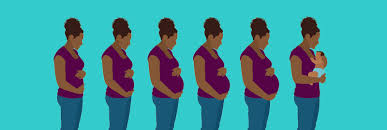 What we do:
How we do it:
Commitment for Safe and Equitable Birth
We promise to partner with you to understand any social and emotional concerns you may have and assist you with community resources you may find helpful.
MemorialCare Values: iABCs
Integrity
Accountability
Best Practices
Compassion
Synergy
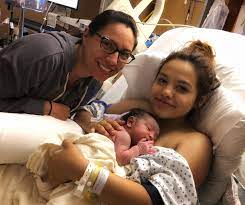 What we do:
How we do it:
Commitment for Safe and Equitable Birth
We promise to provide explanations and information in the language of your choice so we can make an informed decision that is right for you
MemorialCare Values: iABCs
Integrity
Accountability
Best Practices
Compassion
Synergy
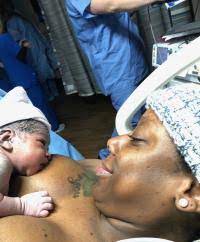 What we do:
How we do it:
Commitment for Safe and Equitable Birth
We promise to care for you with dignity and respect and provide you safe and equitable care, in a non-discriminatory way
MemorialCare Values: iABCs
Integrity
Accountability
Best Practices
Compassion
Synergy
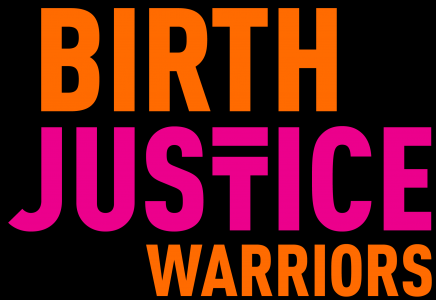 What we do:
How we do it:
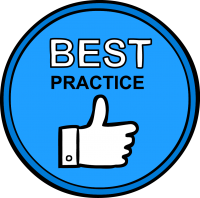 Anti-bias Strategy:
Practice perspective-taking
“I am wondering how I might see it if I were looking through your eyes…”
“I was imagining being in your shoes, and it occurred to me that I would feel this way..”
Check your accuracy by asking the patient.
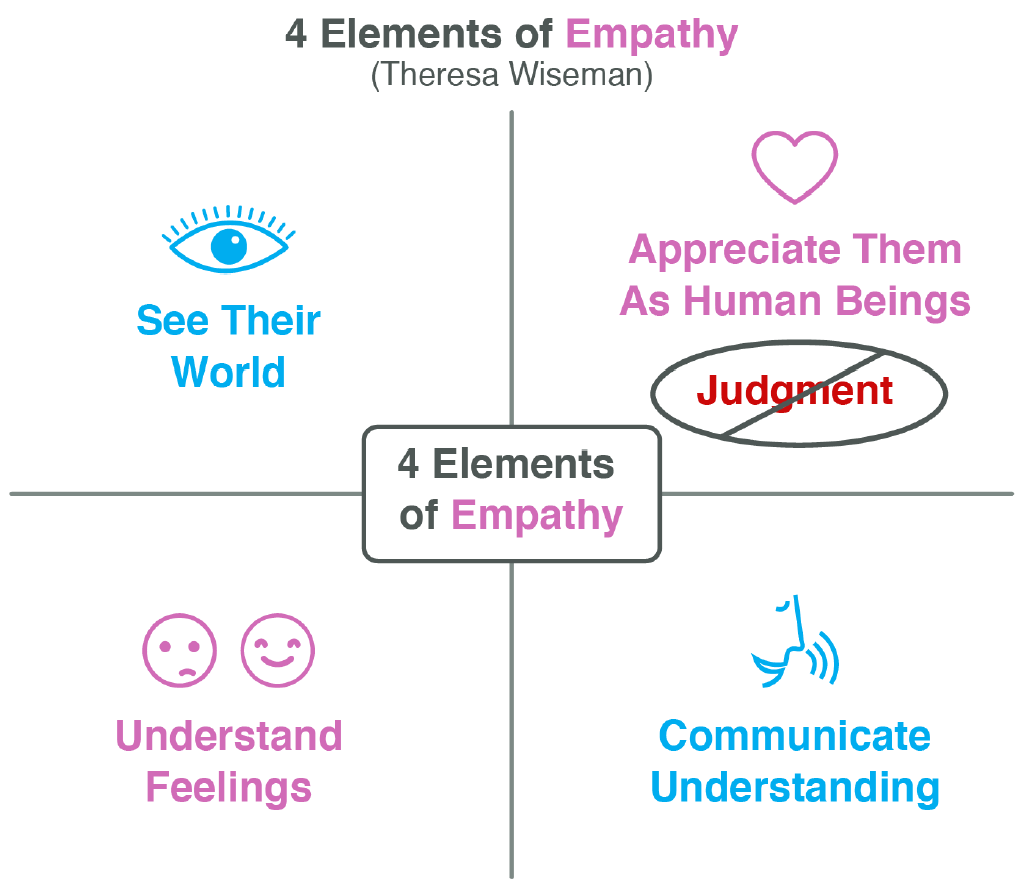 What we do:
How we do it:
Commitment for Safe and Equitable Birth
We promise to recognize the importance of your support persons and value their role in your birth experience
MemorialCare Values: iABCs
Integrity
Accountability
Best Practices
Compassion
Synergy
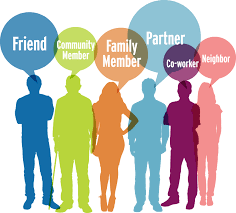 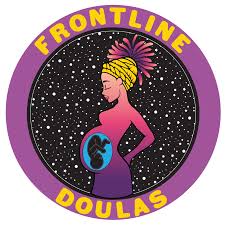 What we do:
How we do it:
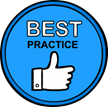 Anti-bias Strategy:
Do NOT think about whether you are biased during the encounter.  
Instead:
Focus on the person and take a moment to understand their perspective.
Think of yourself as on the same team as this person and try to communicate that sense to them.
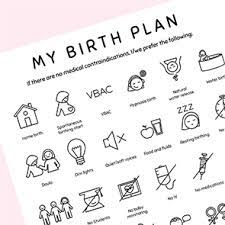 What we do:
How we do it:
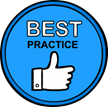 Anti-bias Strategy:
Listen for and interrupt/Replace biased
We tell ourselves stories about other people which can lead to explanations that blame the patient – our brains want to make sense of others’ behavior.  These blame narratives take time to unlearn – listen for them in yourself and notice them in the way others talk about patients. Since you now know this is harmful to patients, you can recognize your responsibility to gently point out automatic assumptions and offer alternatives
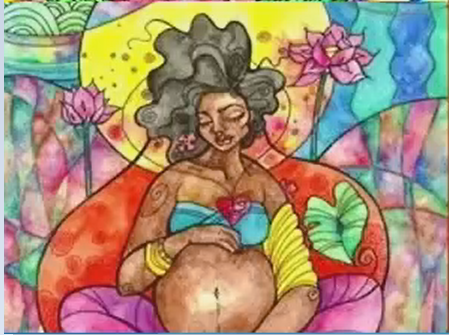 We value your opinion, If you have comments about your birthing experience you would like to share with us, please add it below:
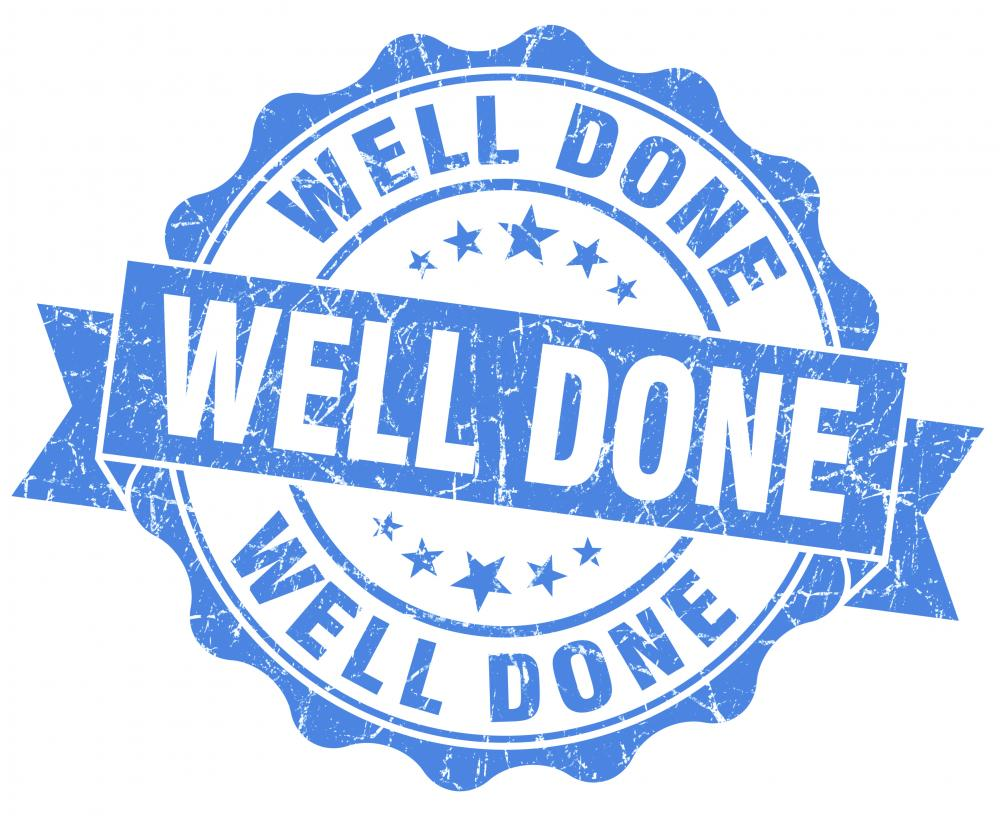 Here are some of the words our patients used to describe the care you provided to them
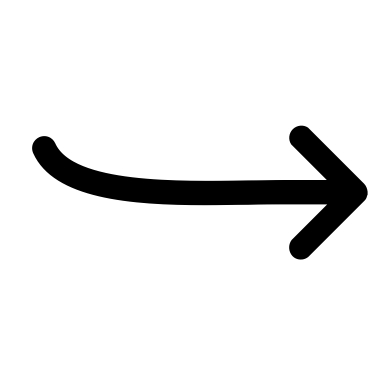 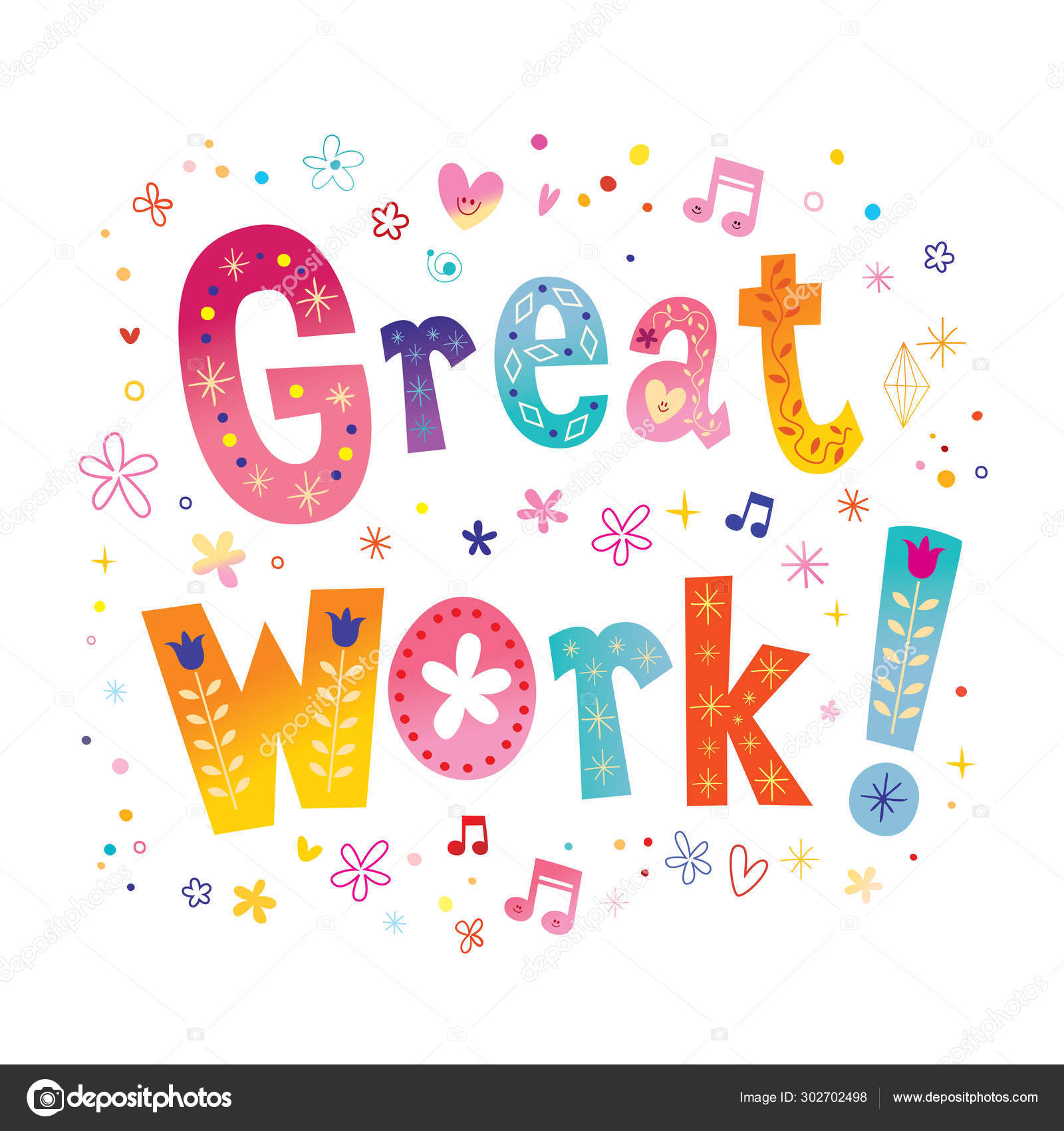 MCWH BIRTHCARE CENTER 
Commitment for Safe and Equitable Birth
We Promise; 
To care for you with dignity and respect and provide you safe and equitable care, in a non-discriminatory way;
To partner with you to understand any social and emotional concerns you may have, and assist you with community resources you may find helpful;
To provide explanations and information in the language of your choice so we can make an informed decision that is right for you;
To ask permission before carrying out procedures and examinations, and always protect your personal boundaries; 
To recognize the importance of your support persons and value their role in your birth experience. 
If at any time we fall short of our promise, please contact Patient Relations at (562) 933-9315
Our baseline data and current data demonstrates our care teams’ commitment to Birth Equity.  Are we ready to declare and display our promise to our patients and families?
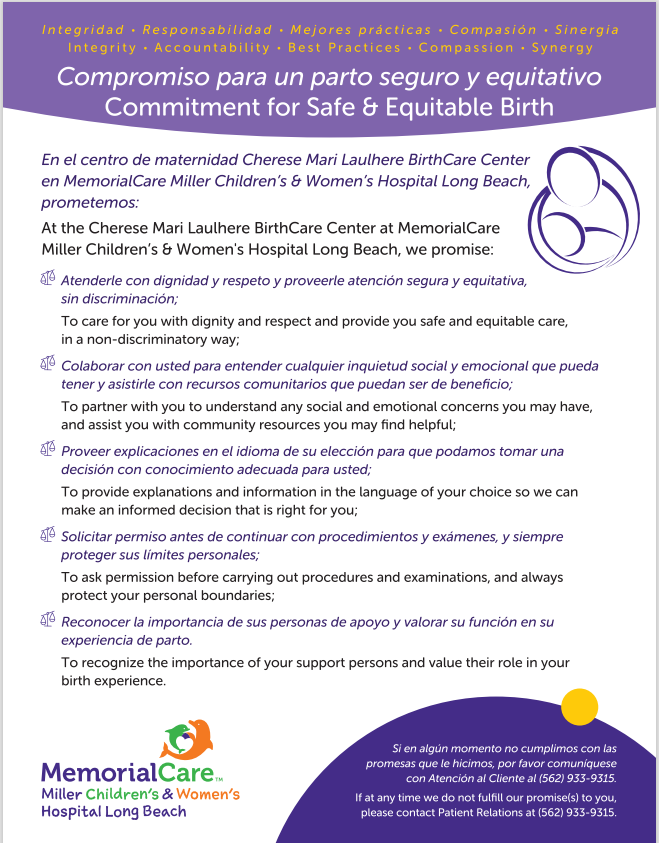 Next steps
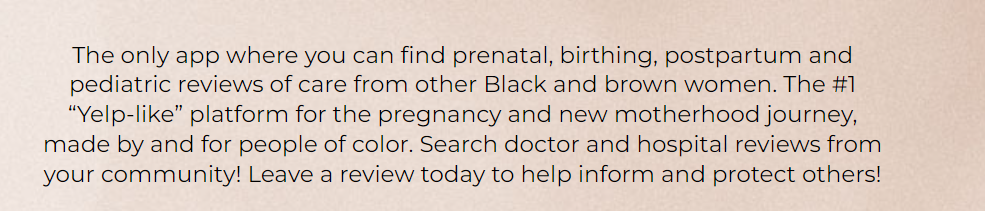 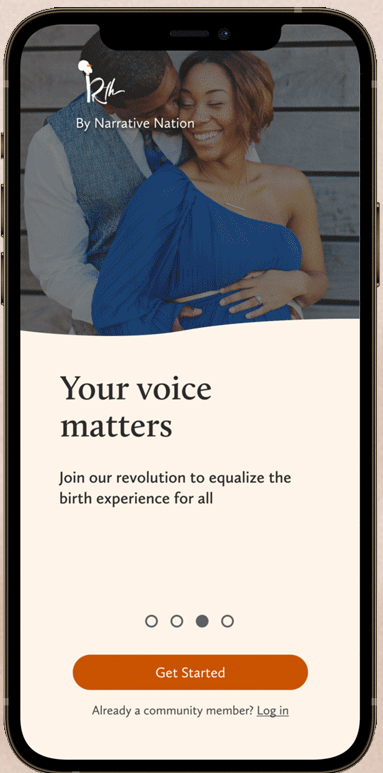 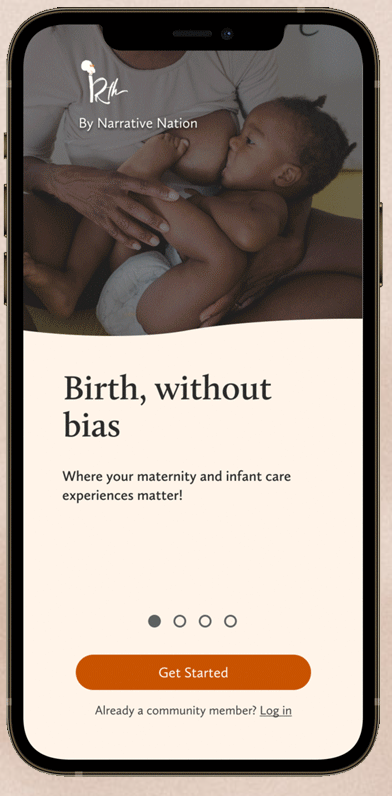 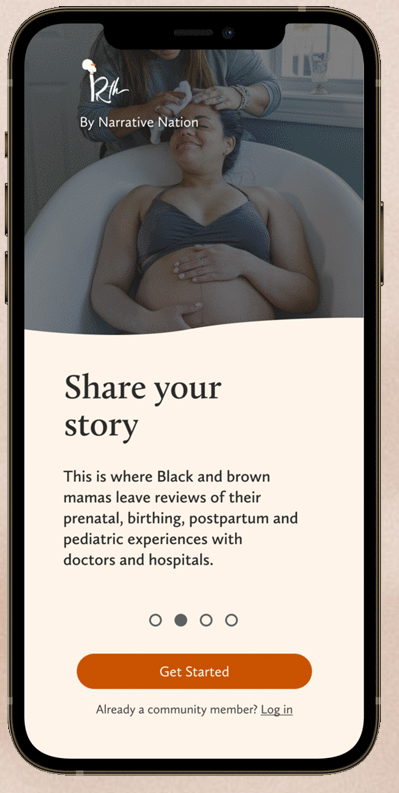 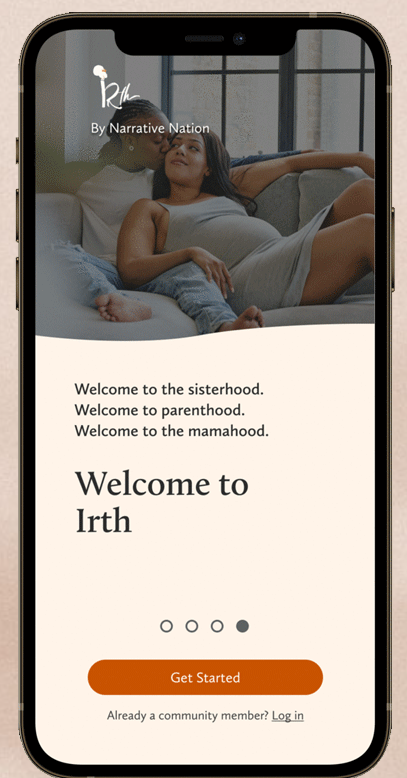 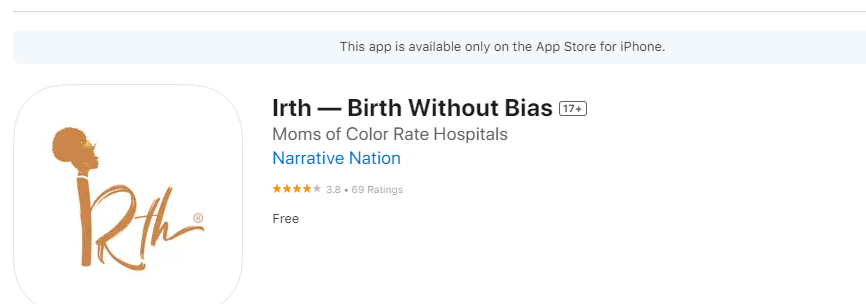 Questions?
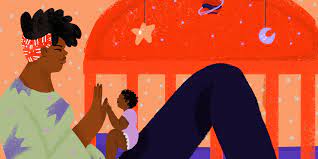 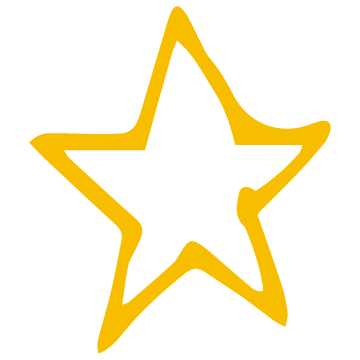 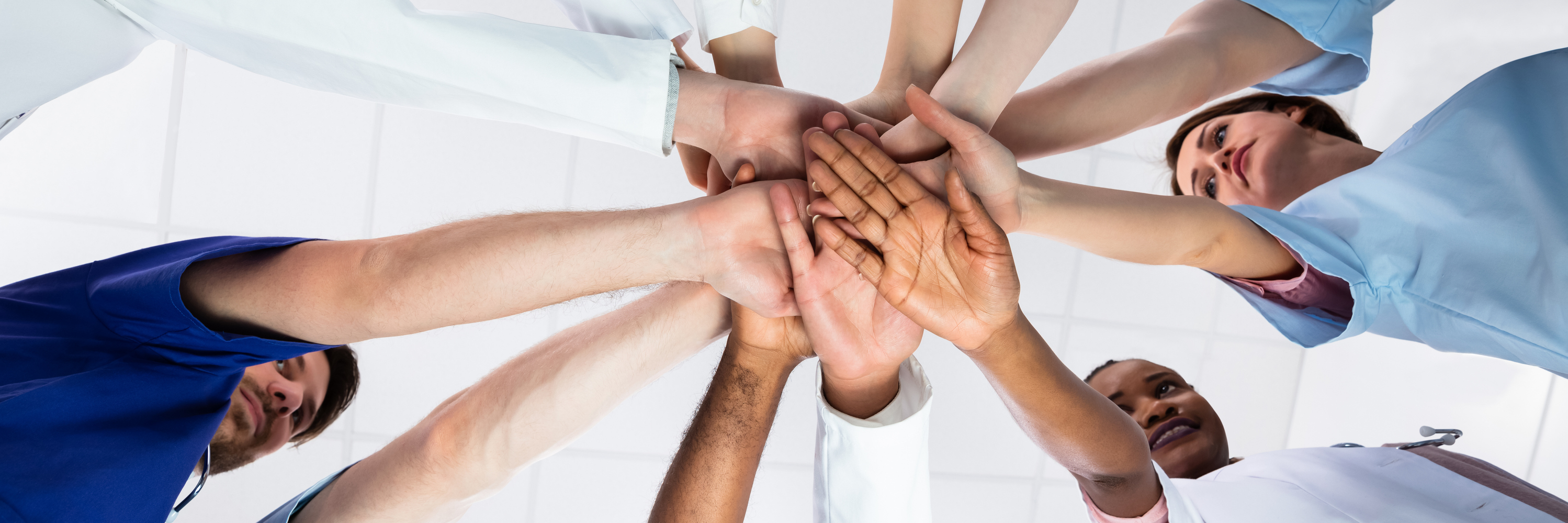 Next Steps
Terri Deeds, MSN, RN, NE-BC, C-ONQSClinical Lead, CMQCC
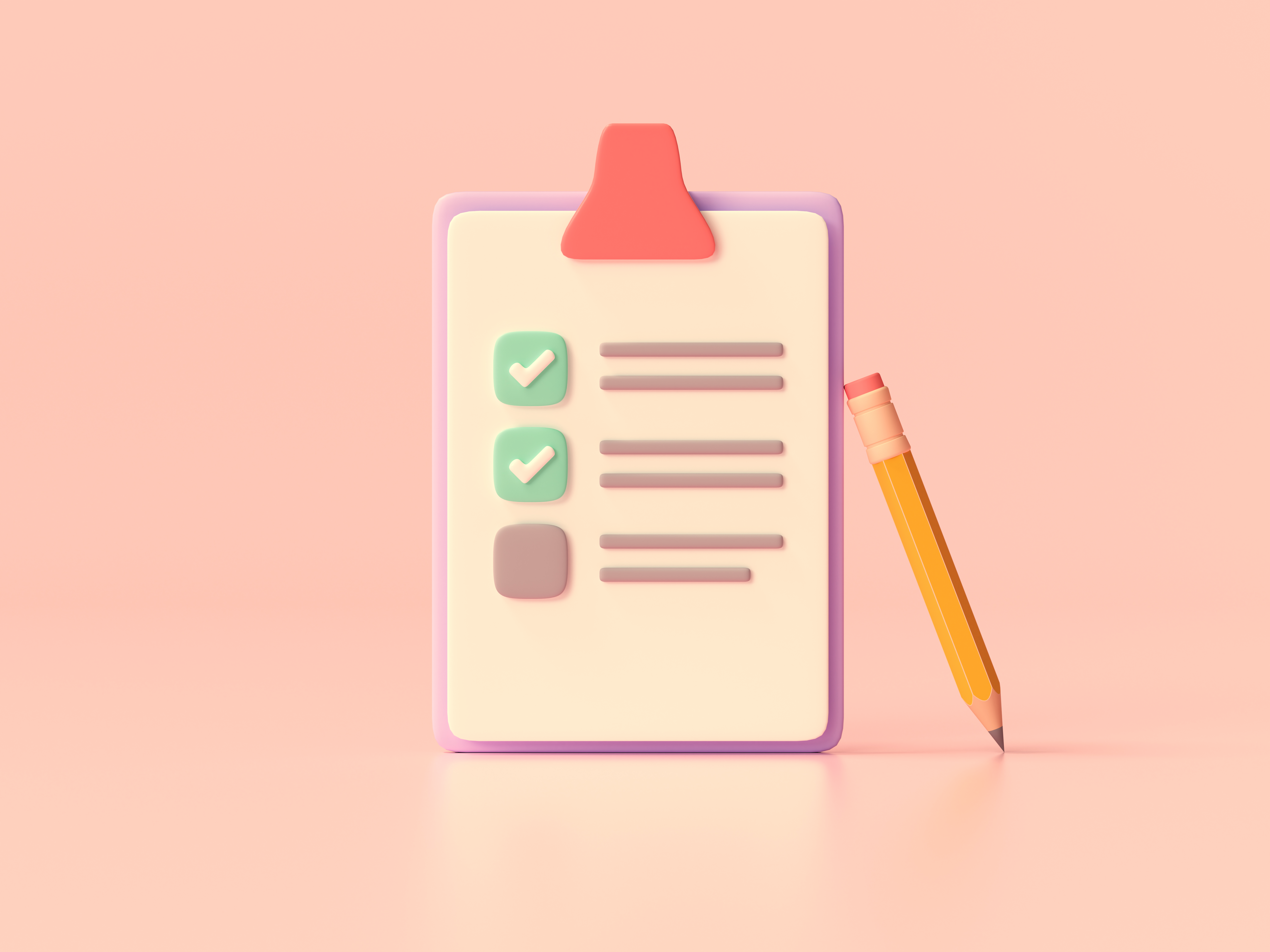 Baseline Equity Assessments
Organization Structural Assessment
SWOTT Analysis, IHI Organizational assessment
Culture of Equity Staff/Provider assessment
Currently in pilot phase with Learning Initiative participating hospitals.
Patient Reported Experience Assessment
[Speaker Notes: One column layout]
Patient Reported Experience Assessment
[Speaker Notes: Two column layout]
Collecting Patient Equity Experience Examples…
Formal PREM survey
Leadership Rounds with structured questions around respectful care and stratification ability
Patient forums
Post discharge phone calls
Town Halls
Others
HCAHPS in its current form is not sufficient to obtain patient voices around equity and respectful care.
Potential new version in process?
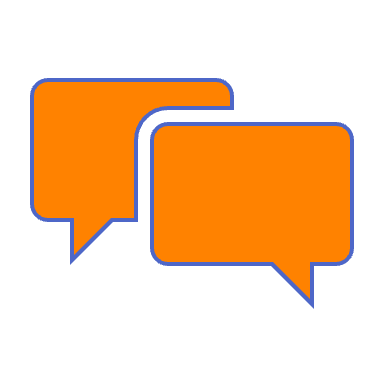 [Speaker Notes: Two column layout]
Next Steps
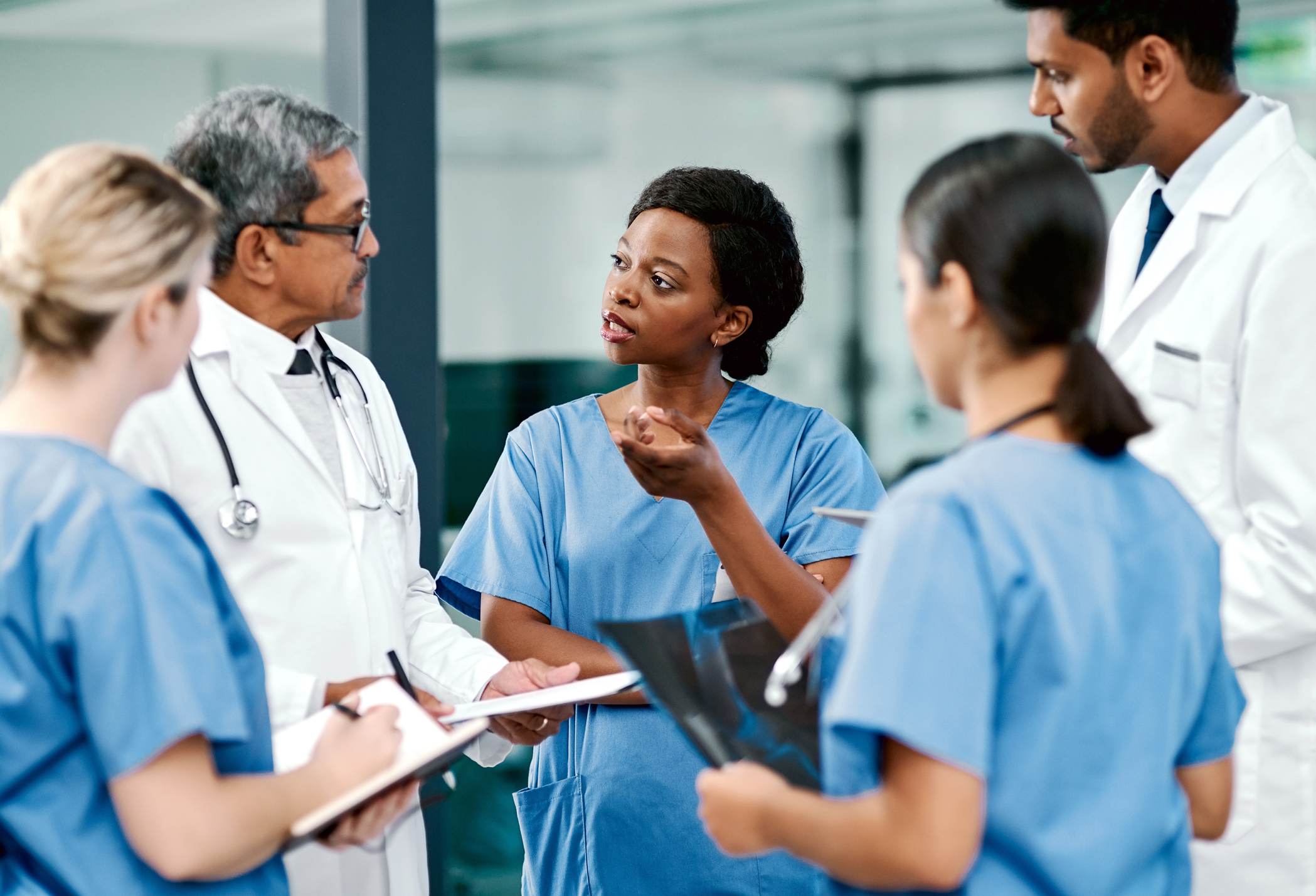 Outline your process for collecting patient experience.
Responsible parties
Methodology
Determine staff/provider education program.
Outline process for results interpretation and dissemination to staff/providers.
What are you going to do by next Friday?
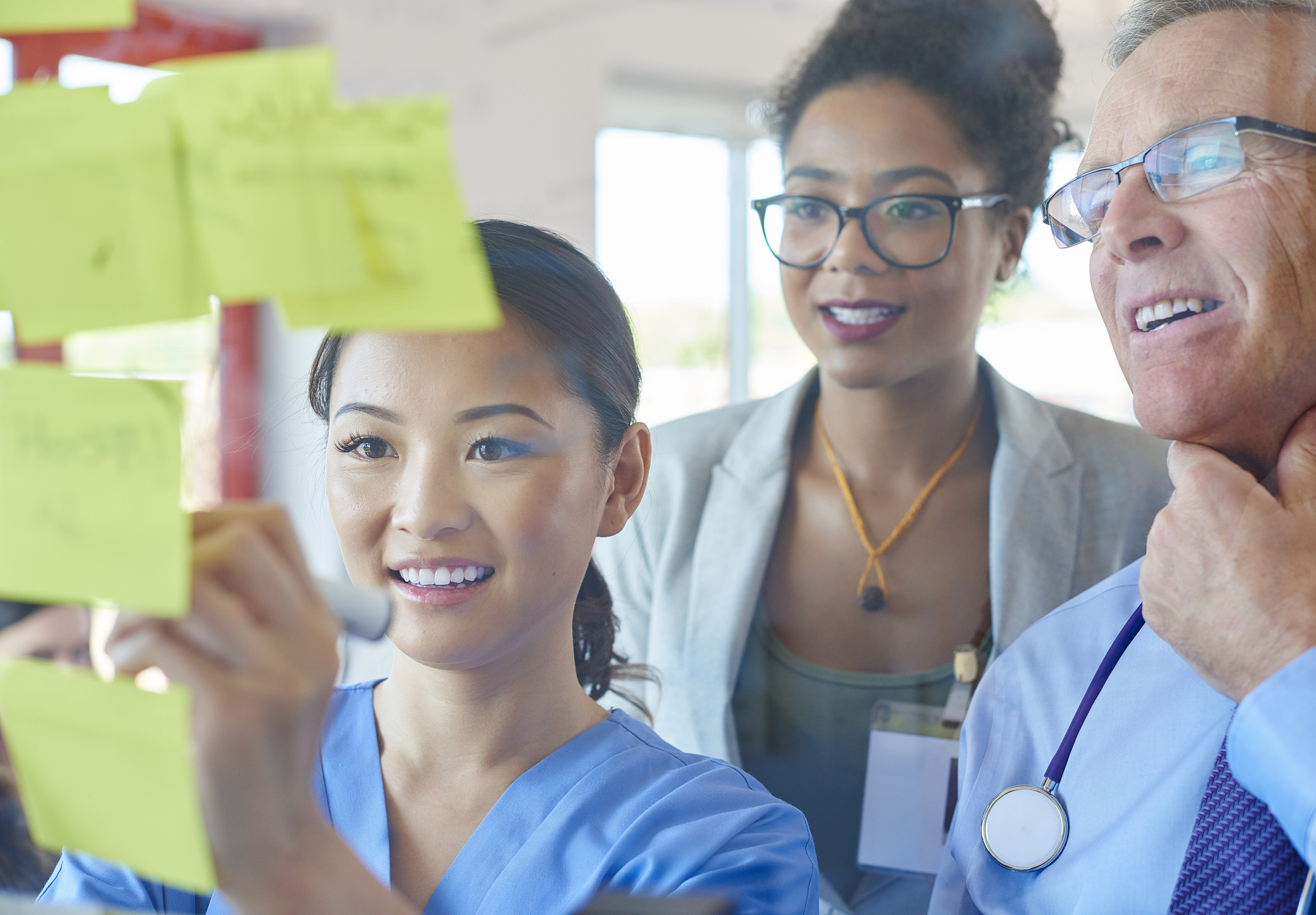 Next Webinar, Other Virtual Events & Closing
Christa Sakowski, MSN, RN, C-ONQS, C-EFM, CLEClinical Lead, CMQCC
Next Equity Webinar
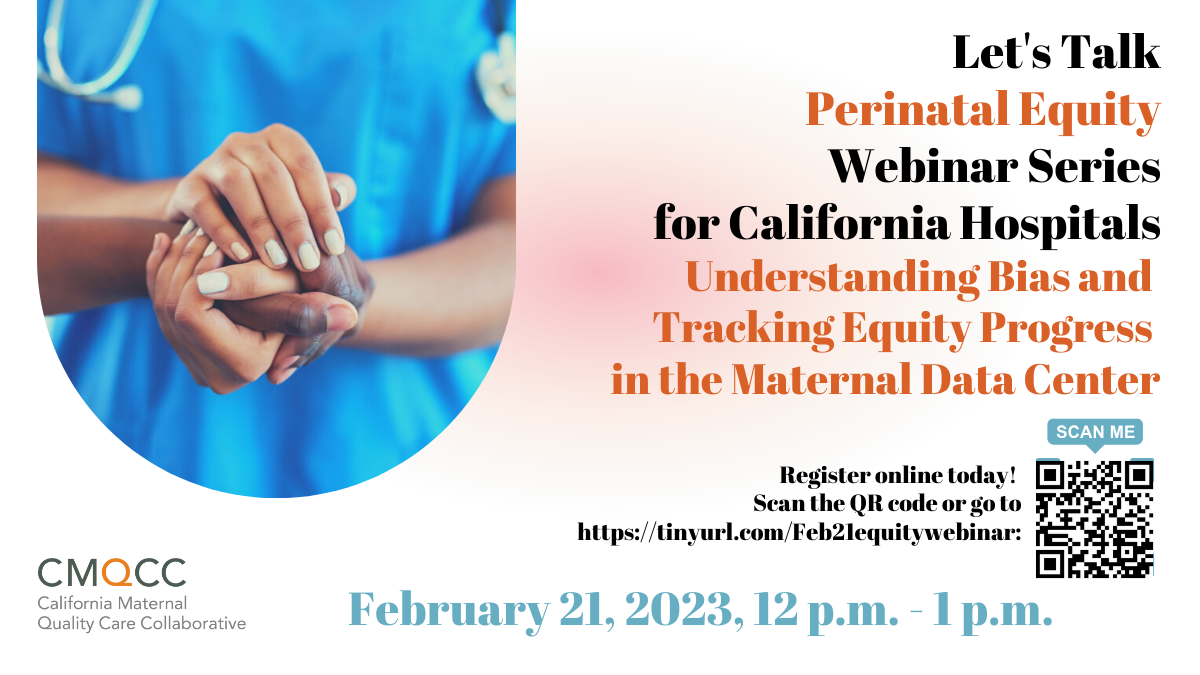 [Speaker Notes: Christa

SAVE the DATE:
Perinatal Equity Webinar #4
Understanding Bias
Introduction to the Maternal Data Center Equity/NTSV C/S Structure Standards Checklist
February 21, 2024 @ 12:00 – 1:30p]
Virtual Support
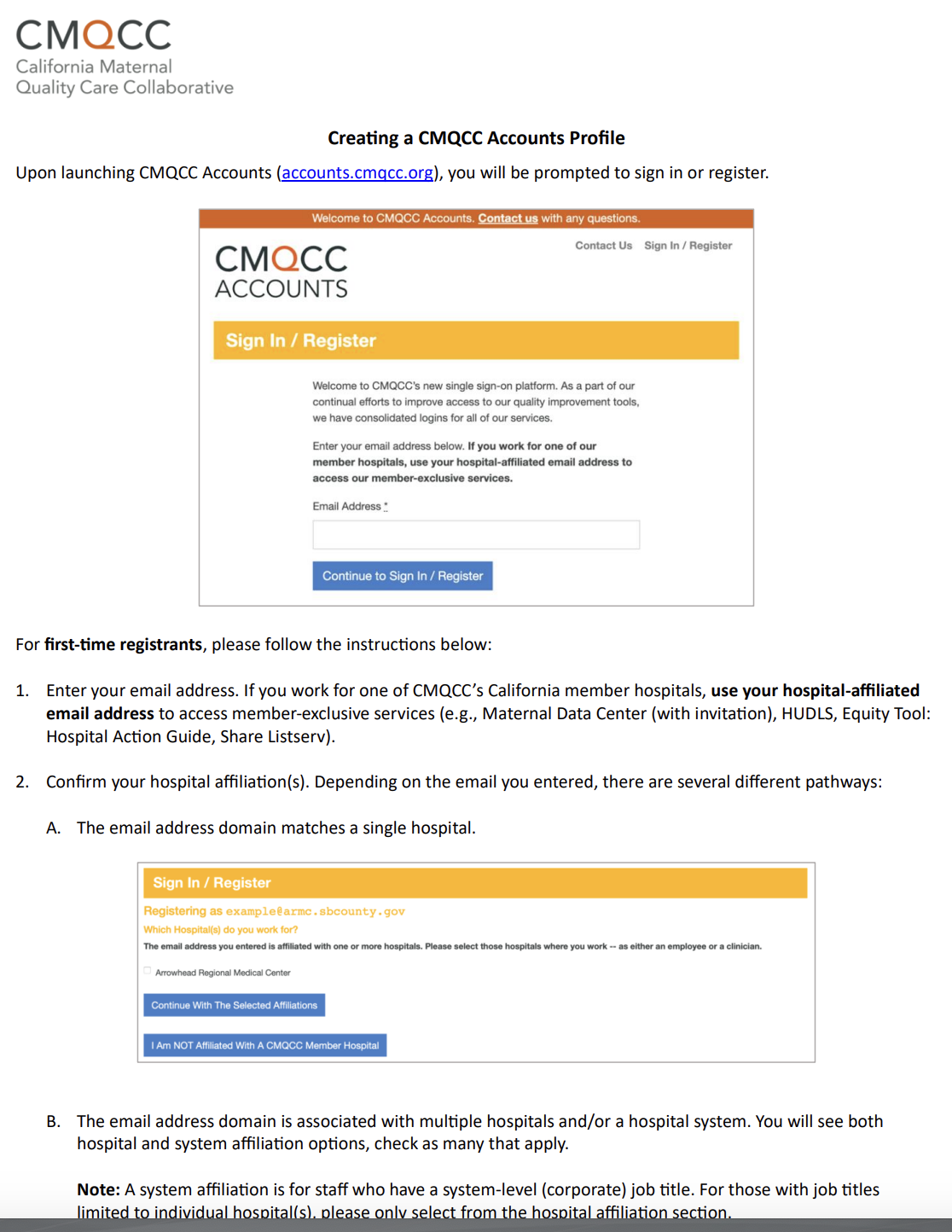 CMQCC AccountsProfile
https://tinyurl.com/createcmqccacct
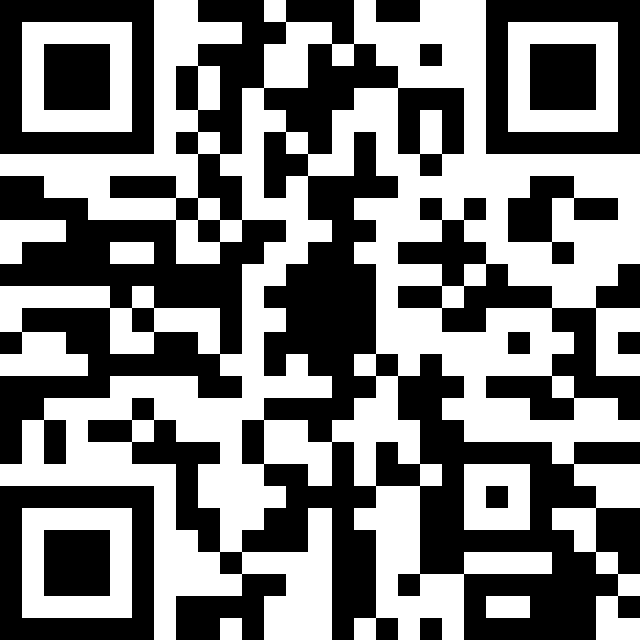 [Speaker Notes: We launched the Hospital Action Guide in August and we want to remind you that the Action Guide is intended for CMQCC California Member Hospitals. These more than 215 hospital members have access to various tools, but their staff must have what we call a “CMQCC Account Profile.”  

We have developed an easy tutorial about how to create your account profile shown here.   If you are affiliated with a hospital and you do not yet have a CMQCC Account, please follow this step-by-step process.  To access this document, enter the Tiny URL link or point your phone camera at the QR code and you can bring it up on your phone.]
Resources and Feedback
Next Webinar
Thank you for joining us today!
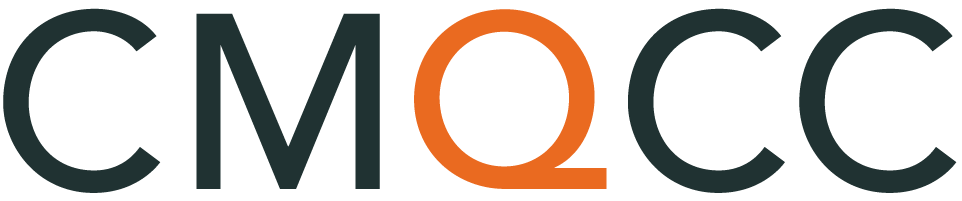 End preventable morbidity, mortality, and racial disparities in California maternity care
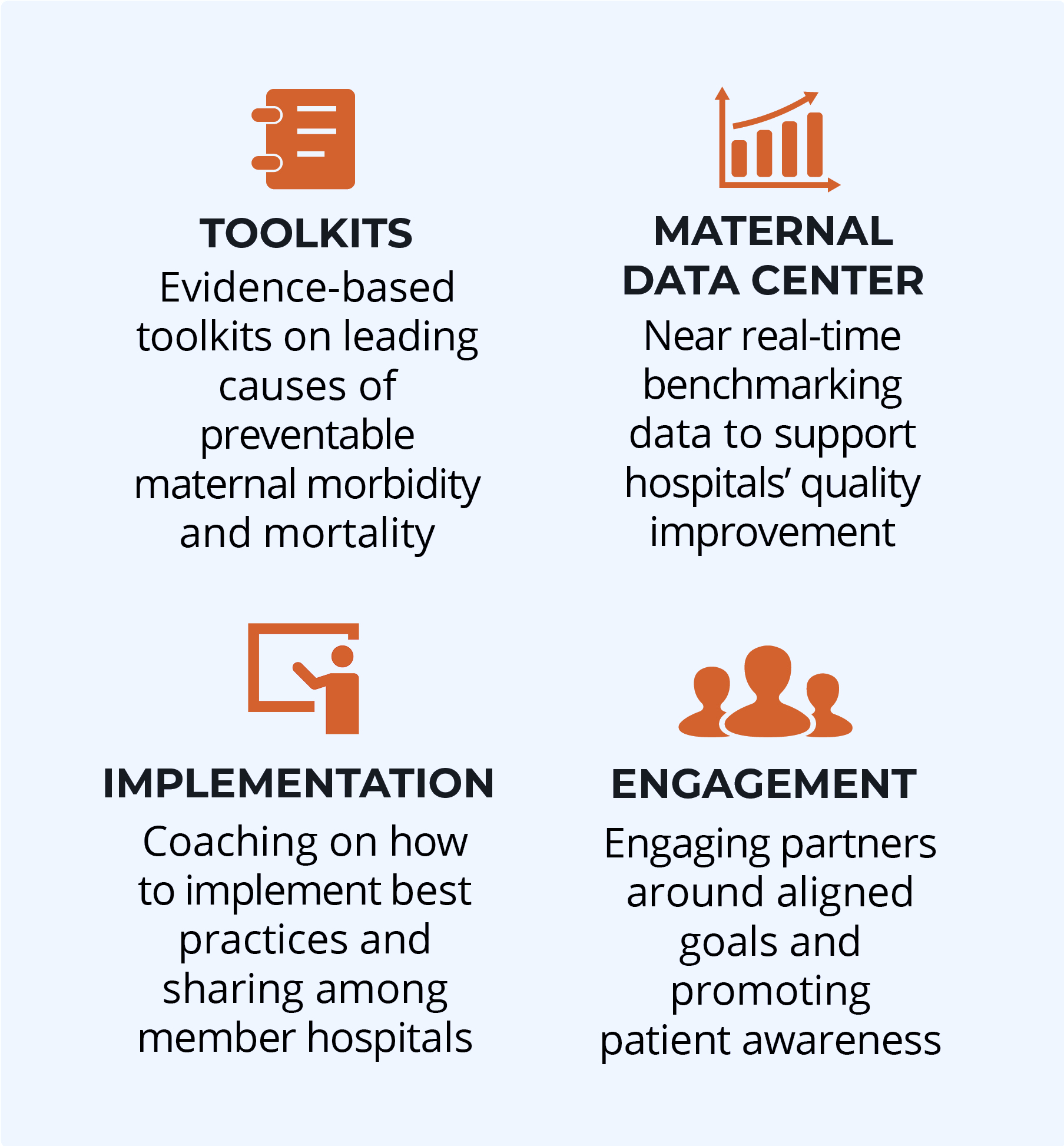 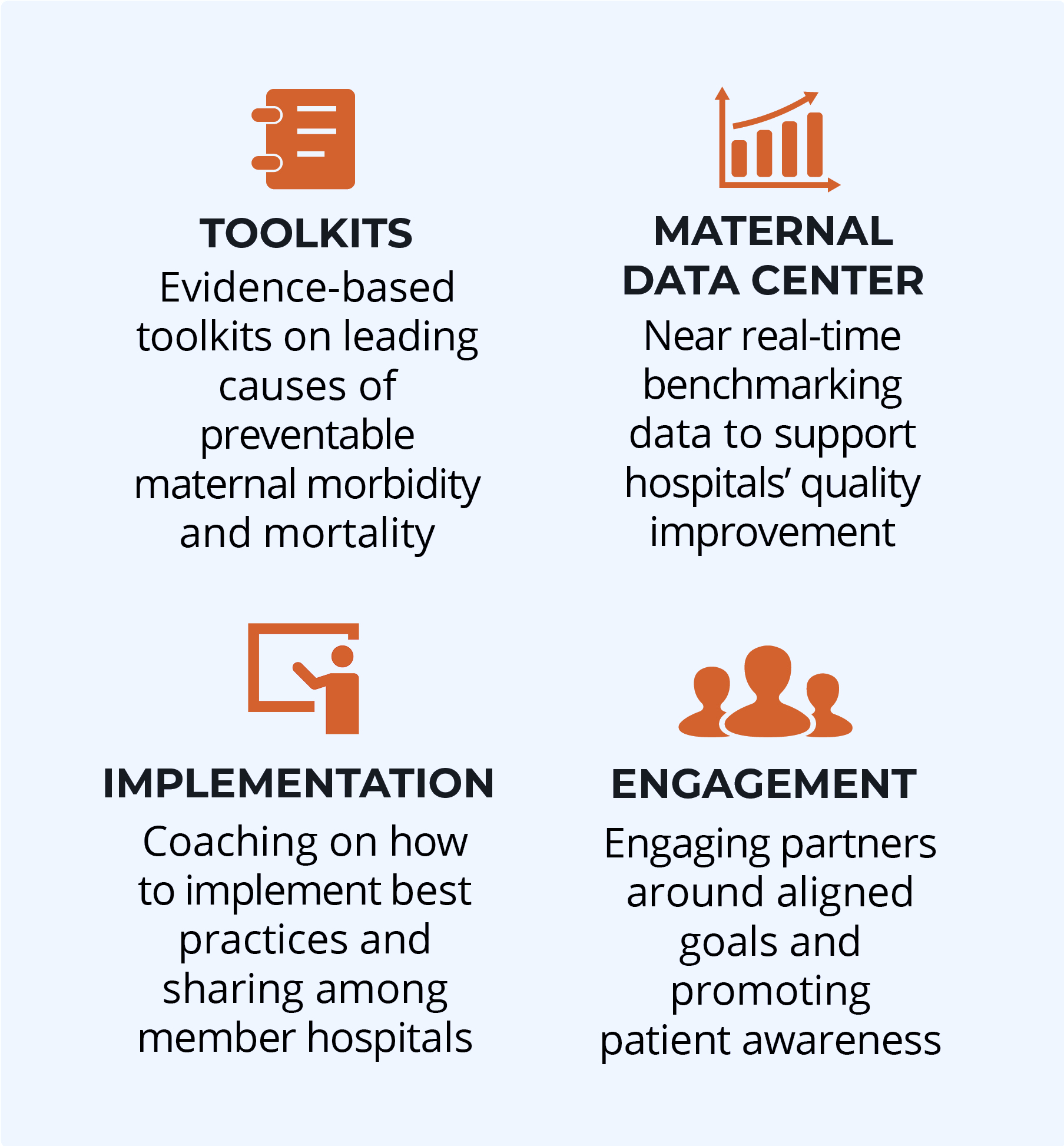 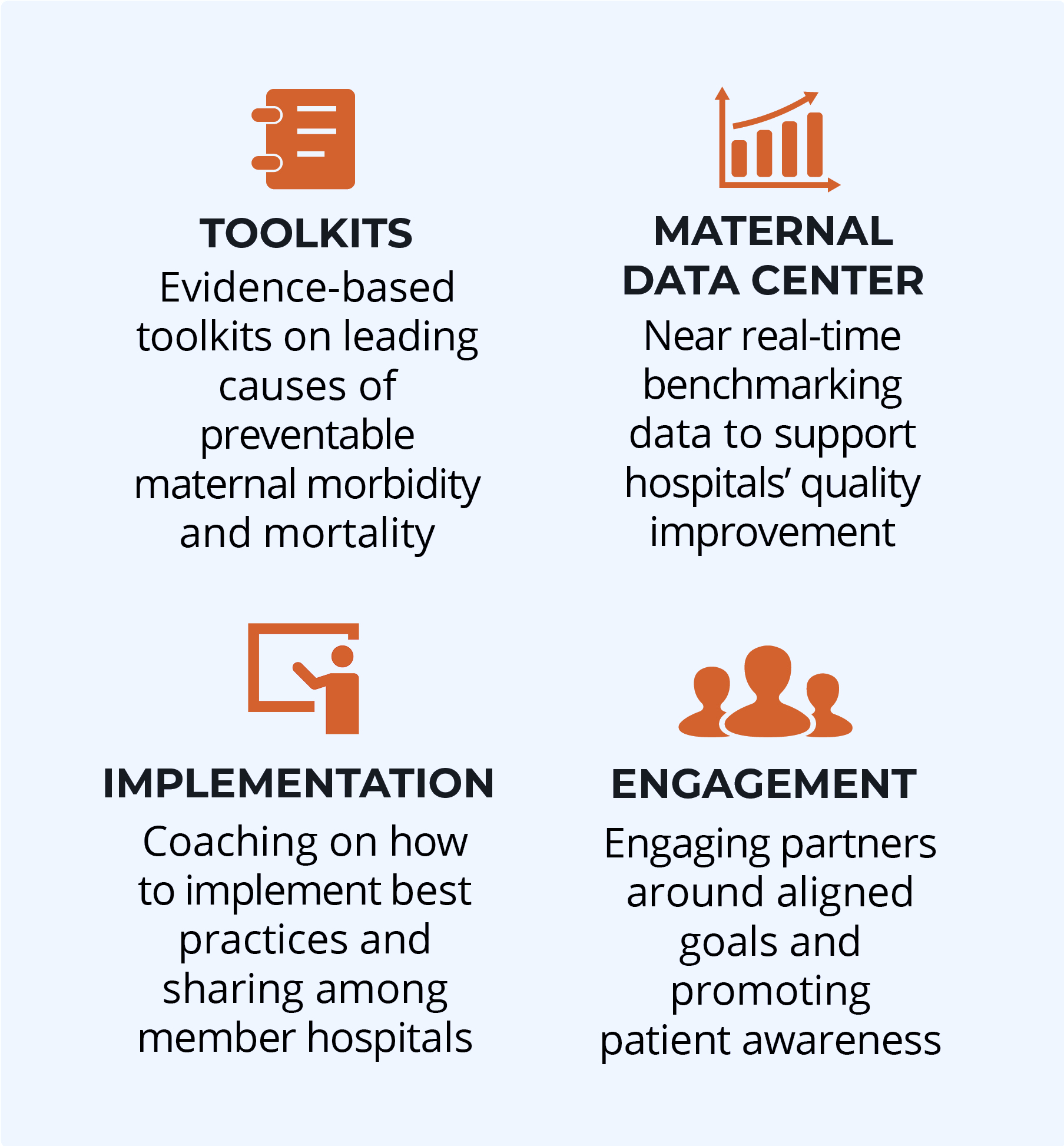 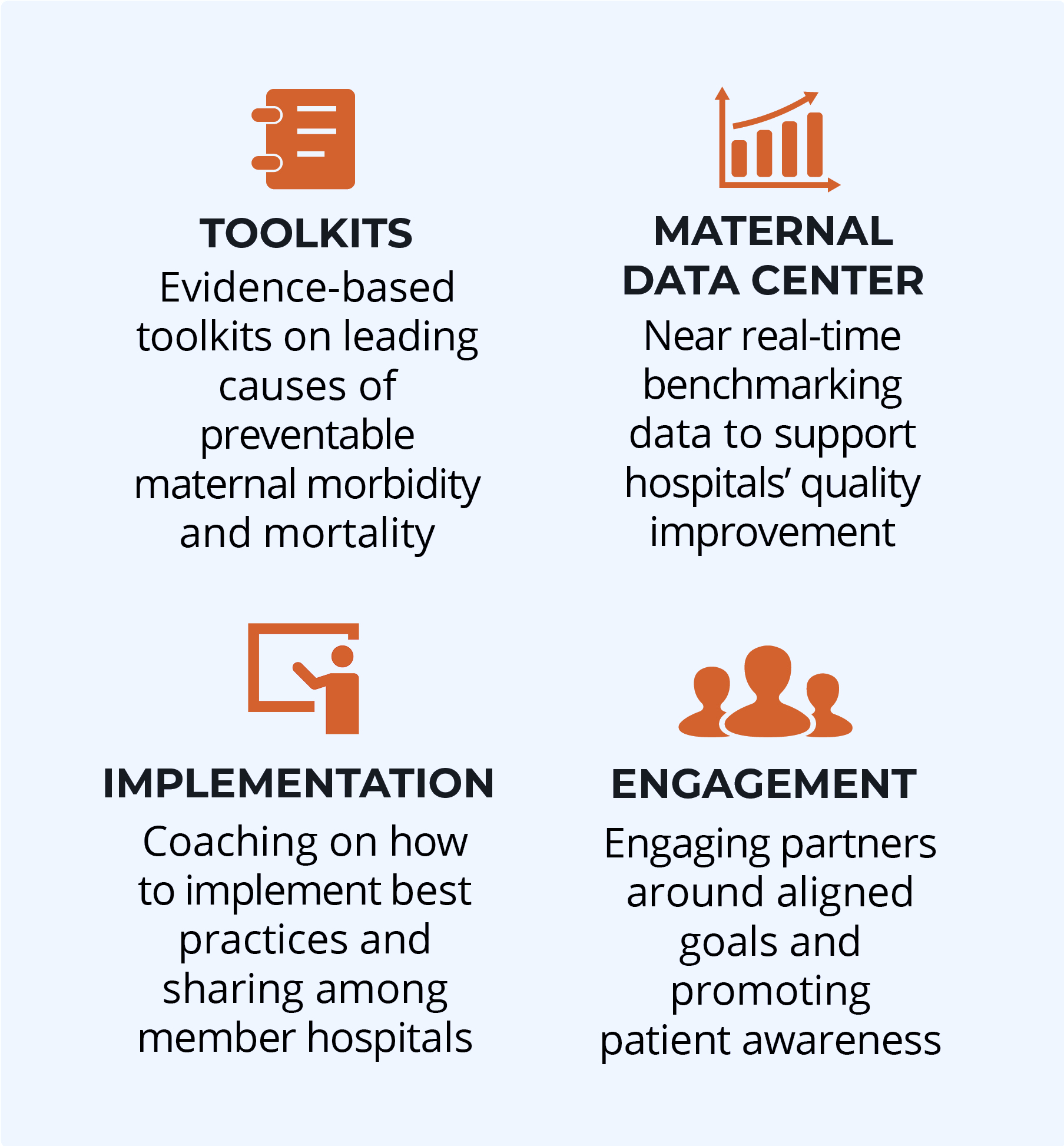 Follow us!   Facebook, Instagram, X and LinkedIn